INSIGHTS
$6.85
in earned media value for Influencers from every $1.00 of paid media.
8 of 10
most recognizable celebrities among our demo are digital stars.
WHY INFLUENCERS?
74%
of those who received advice found 
it to be influential in their decision.
83%
said they are interested in sharing information about their purchases with people they know.
IDENTIFYING INFLUENCERS
WHO THEY ARE
We’ll recruit and onboard influencers who are likely to embrace the values of IRLC
DEMOGRAPHIC


Are multi-cultural and/or the sons and daughters of immigrants
ENGAGEMENT


Minimum of 50K+ social reach
RELEVANCE


Have left leaning content
NAME OF INFLUENCER GROUP
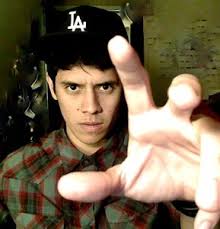 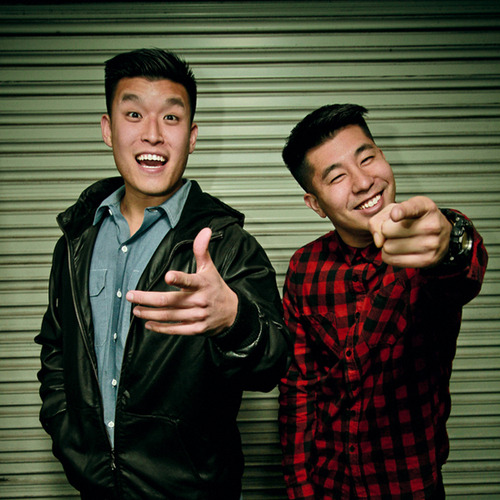 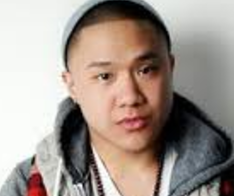 TIM DELAGHETTO
TOTAL REACH | 5MM+
JKFILMS
TOTAL REACH | 10MM_
ERIC OCHOA
TOTAL REACH  2MM+
THE ROLE OF INLUENCERS
We can collaborate with digital influencers andhave them create content within their own YouTube videos to drive awareness.
We can invite them to incorporate CTA’s driving fans to the Red Card website and/or walking them through the content on the Red Card.
With built-in audiences these creators can reach hundreds of thousands and/or millions of fans.
THE ROLE 
OF INFLUENCERS